びわ湖大津教育プログラム：20
びわ湖自然学習 びわ湖満喫プラン
自 然
環 境
産 業
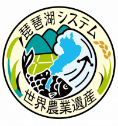 歴 史
文 化
経 済
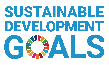 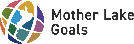 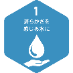 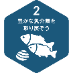 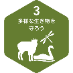 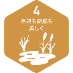 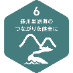 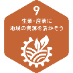 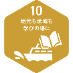 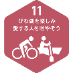 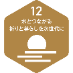 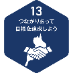 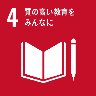 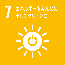 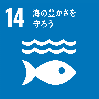 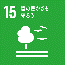 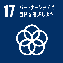 びわ湖比良山のふもと、水と緑あふれる蓬莱（ほうらい）の雄大な自然のなかでカヤック体験に、クラス対抗カヤックリレー、ヨット乗船体験を加えたプランです。一人ひとりの達成感、共通体験を通じて仲間と深める絆、団結力、社会生活で大切なルールや、自分と周りの身を守る判断行動力を養うプログラムです。
プログラムのポイント
プログラムのポイント
プログラムの概要
びわ湖自然体験学習を通して、SDGsについて学びます。各テーマについてのお話も可能です。
びわ湖の環境保全について調べてみる。
人と自然の繋がりについて考えてみる。
地域と現地の環境についての課題や取組について調べてみる。
びわ湖で人気のウォータースポーツを通して協力する力を学ぶ。
現地の方からお話を聞き、地域との違いを考える。
現地では課題解決のために、どんな取組を実施しているか聞いてみる。
環境保全について自分の意見をまとめる。
人と自然の繋がりについて調べてみる。
自分たちにできることを発表する。
事前学習
現地学習
事後学習
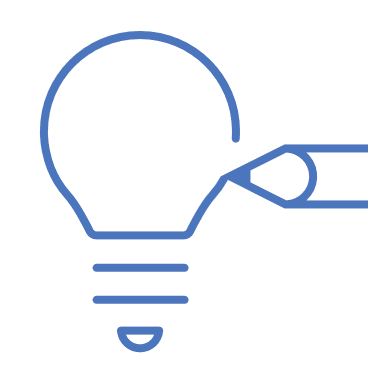 生徒たち一人ひとりの“できた”という「達成感」を味わえます。
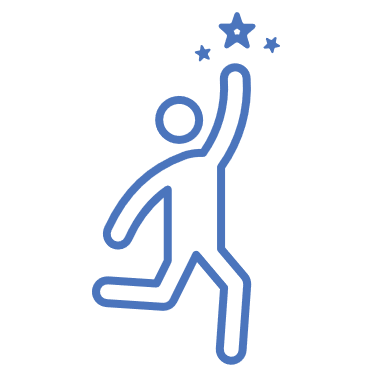 共通体験を通じて仲間と「絆、団結力」を深めます。
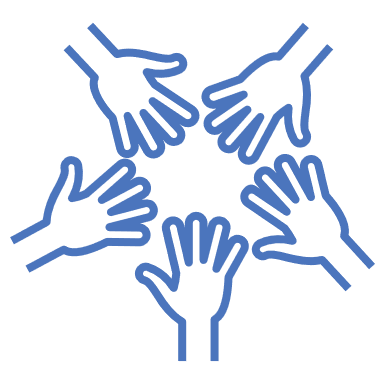 9:30	BSC到着／更衣／開校式　　　　　　　　　
	10:00	【A班】カヤック1人乗り	【B班】ヨット	【C班】カヤック2人乗り
	10:50	【A班】カヤック2人乗り	【B班】カヤック1人乗り	【C班】ヨット
	11:40	【A班】ヨット	【B班】カヤック2人乗り	【C班】カヤック1人乗り
	12:30	クラス対抗カヤックリレー
	13:00	リレー表彰式／閉校式／更衣
	14:00	BSC出発※BSCで昼食可能、別途料金
社会生活で大切なルールや自分と周りの身を守る「判断行動力」を養います。
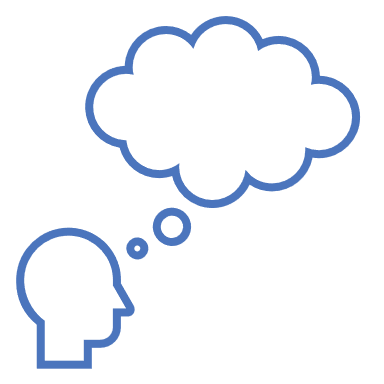 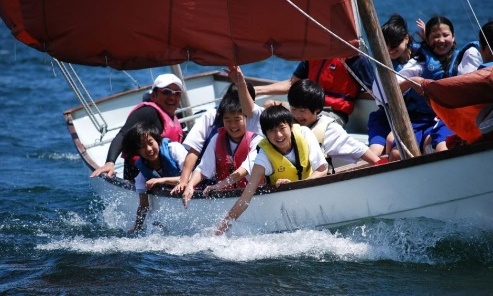 問合せ	BSCウォータースポーツセンター
住所	：大津市南船路4-1
電話	：077-592-0127
FAX	：077-592-1531 　
http://bsc-int.co.jp/
備考
ご到着に合わせて、スケジュールを作成いたします。お気軽にご相談ください。※午後からの実施も可能
ウォータースポーツのため、雨天決行いたします。

BSCでの昼食も可能（別途料金：BBQ大会／蓬莱手打ちうどん作り／カレー作り体験）
雨天時の昼食：部屋等の食事場所を用意可能